Музей истории МБОУ "Гимназия №14". Дата открытия 02.09.2002год
20 апреля 2004 года музей получил свидетельство (паспорт) №9577 о присвоении звания "Школьный музей".
Профиль: музей истории гимназии.
Адрес : город Ростов-на-Дону, ул. 30 линия, 8. Индекс:  344030
Телефон: (863)2533709
Электронная почта: main@gimnazium-14.ru
Сайт музея: gimnazium-14.ru
Руководитель музея: Симавонян Александра  Георгиевна
Раздели  экспозиций: 10
1.  "История основания Гогоевской женской гимназии"
[Speaker Notes: 1. Музей истории]
Общий вид музея истории гимназии. 2020год.
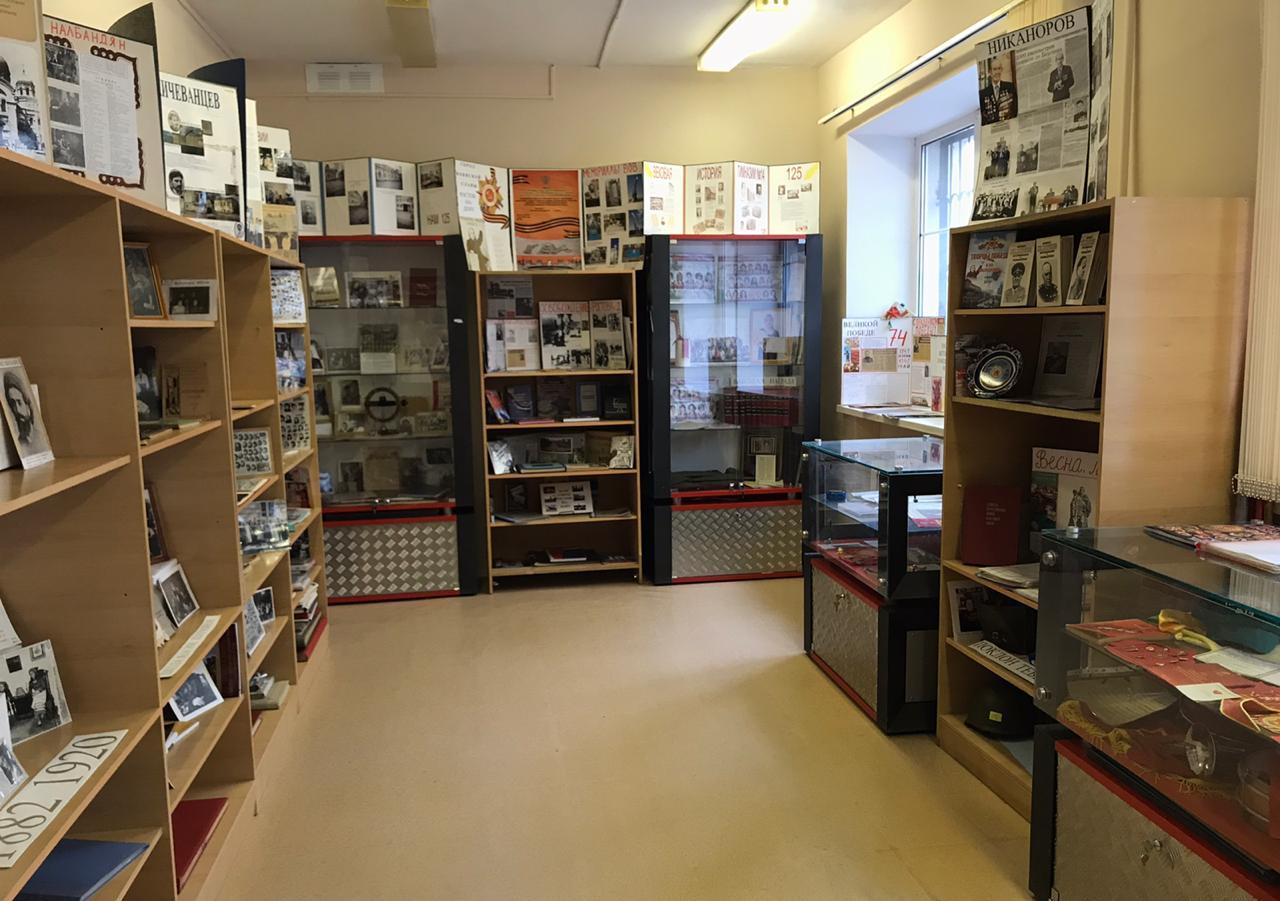 [Speaker Notes: 2. общий вид музея]
Из истории основания Гогоевской женской гимназии
Гогоевская женская школа (ныне МБОУ "Гимназия №14" города Ростова-на Дону) была открыта 26.09. 1882 года, в каменном двухэтажном доме знатного купца Мкртыча Гогояна. (Никита Христофорович Гогоев). Продолжительность учебы равнялась шести годам. Программа была близка уровню Петербургской женской школы. Здесь изучали армянский и русский языки, всеобщую, русскую и армянскую истории, историю армянской церкви, арифметику, географию, естествознание, пение  рисование, рукоделие, правописание. Желающие обучались музыке. Все предметы, кроме истории России и  географии, велись на армянском  языке.
[Speaker Notes: 1. Из истории основания.]
Музейная экспозиция: " ИСТОРИЯ ОСНОВАНИЯ ГОГОЕВСКОЙ ЖЕНСКОЙ ГИМНАЗИИ" 26.09.1882
На витрине:  
-  О жизни и деятельности Н.Х. Гогояна;
-   Завещание Н.Х. Гогояна;
-   Фото последнего выпуска Гогоевской женской гимназии;
- Портрет писателя Р. Г. Патканяна ,
который выступал на торжественной  открытии школы ;
- Фото первой смотрительницы, потом директора М. А. Алянаки;
- Фото  этнографа и  инспектора школ Ерванда Шахазиза;
-  Аттестат о окончания гимназии;
-  Фото гимназисток и  материалы  о гимназии.
[Speaker Notes: 4. Музейная экспозиция о основании гимназии]
Экспозиционная витрина: " "История основания Гогоевской женской гимназии" 1882-1920гг.
Музейные  экспонаты витрины, посетителем музея ознакомляют с историей основания Гогоевской женской гимназии, которая в 1882 году открылась, как Армянская девичья школа и прекратил  свою деятельность с окончанием 1918-1919  учебного года как гимназия (фото 7-ого  выпуска 1919 года). С 1920года по 1924 год трудовая школа. 1924-1941 годы армянская школа  №16 им. Степана Шаумяна. Ныне МБОУ "Гимназия №14"города Ростова-на-Дону. Все годы учёбы шли в одном и том же помещении: в доме Н. Гогояна. В 21декабря 2020 году на стене старого помещения гимназии в честь памяти благородного мецената торжественно  открыта мемориальная доска.
[Speaker Notes: 5  Экспозиционная  витрина.]
Каменный двухэтажный дом ново-нахичеванского купца Н. Х. Гогоева  на 28 линии.
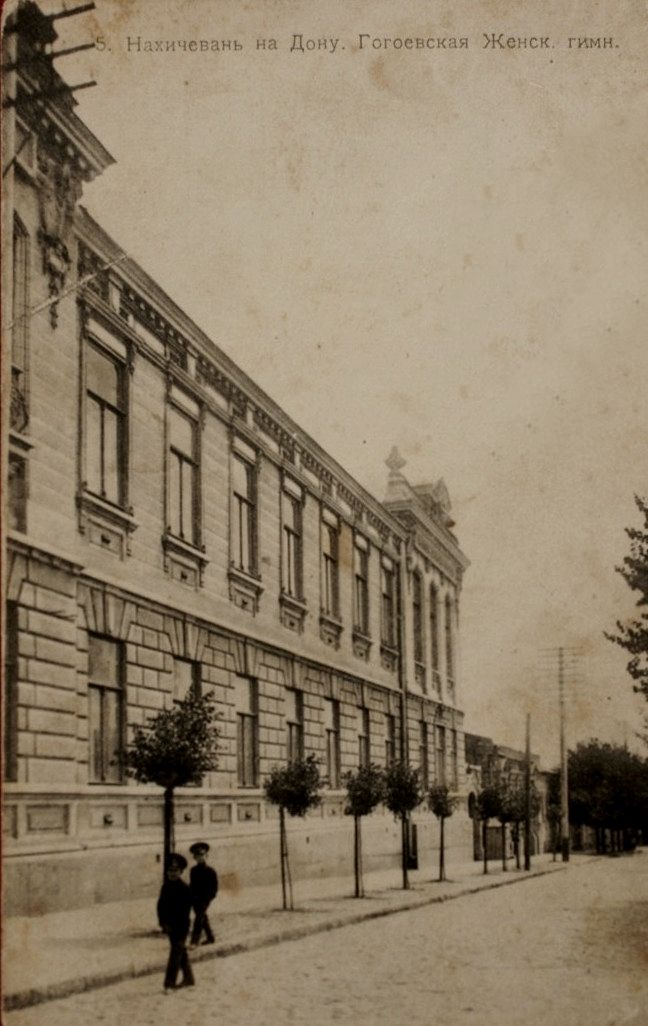 По завещанию 1857 года, в доме Гогояна открылась школа. Бедные армянские девочки и девушки начали учится грамоте, получать нужные  знания и образование. Главный фасад здании Гогоевской женской гимназии (фото начала XX века).1913год
[Speaker Notes: 2. Дом Гогояна.]
Первые гимназистки Гогоевской женской гимназии. 1913год.
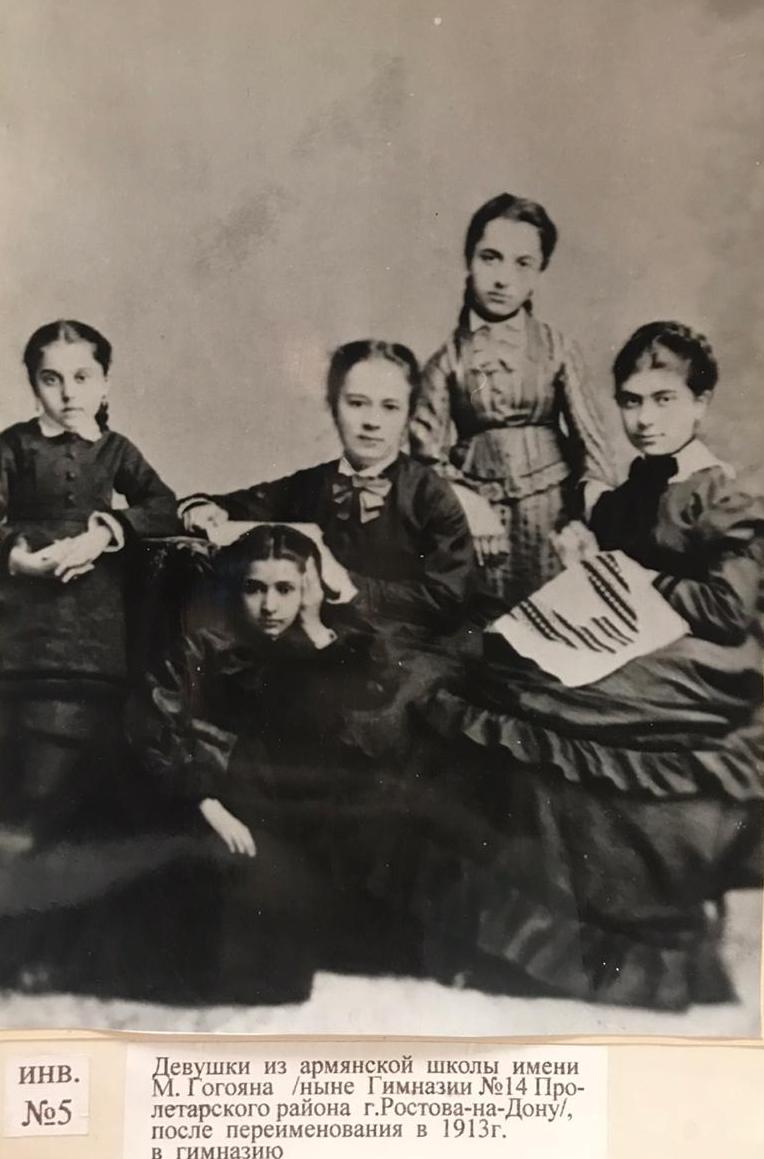 В 1913 году школа в первые получила статус гимназии и называлась "Гогоевская женская гимназия". Девушки армянской школы Гогояна, после переименования в гимназию. Фото 1913 года.
[Speaker Notes: 7. Первые гимназистки.]
Здание Гогоевской гимназии до Великой           Отечественной войны на 28 линии.
В наши дни дом Гогояна на 28  линии выглядит так же. Только после Великой отечественной войны закрыли двери и убрали вывеску. Со стороны двора построили  новый корпус присоединив  к основному корпусу. Вход и выход бил оттуда. В этом 2020 году открытию гимназии исполнится 138 лет. Но нам пока не известно когда был построен этот дом. Это охраняемый архитектурный памятник.
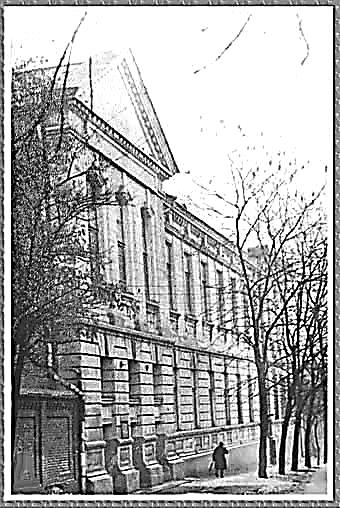 [Speaker Notes: 8. Дом до ВОВ]
Гогоевская женская гимназия (МБОУ "Гимназия № 14"г. Ростова-на-Дону) на 28  линии. Н. Нахичевань               1913г.                                            2013г.
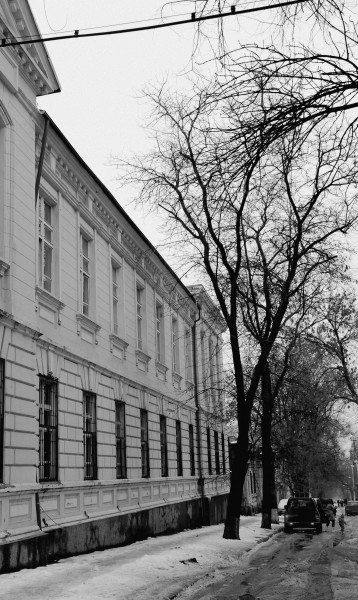 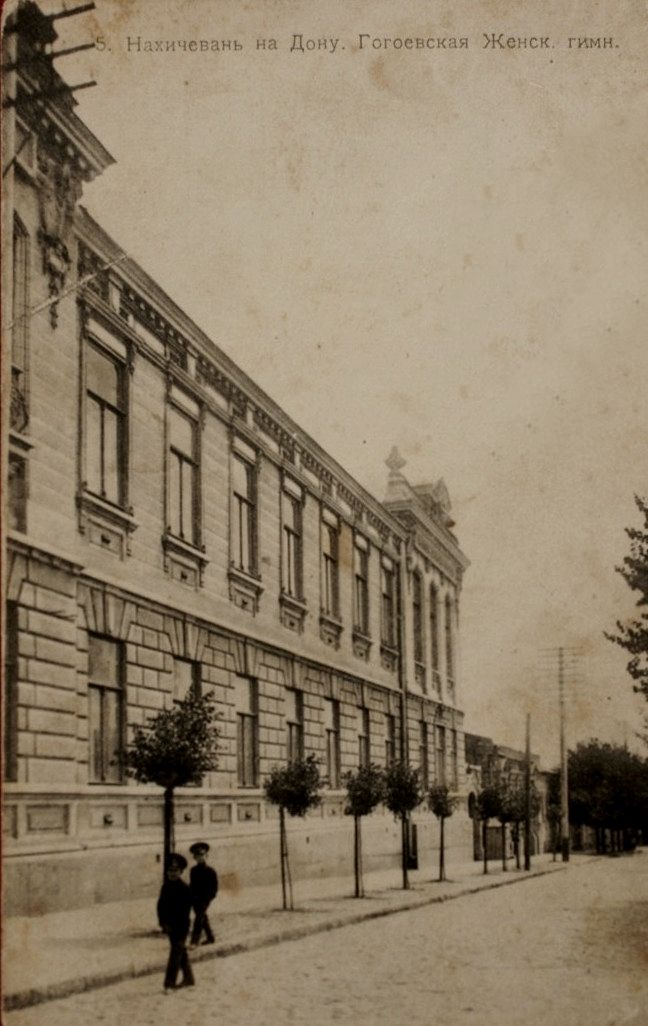 Каменный двухэтажный дом ново-нахичеванского купца Н. Х. Гогоева  на 28 линии.
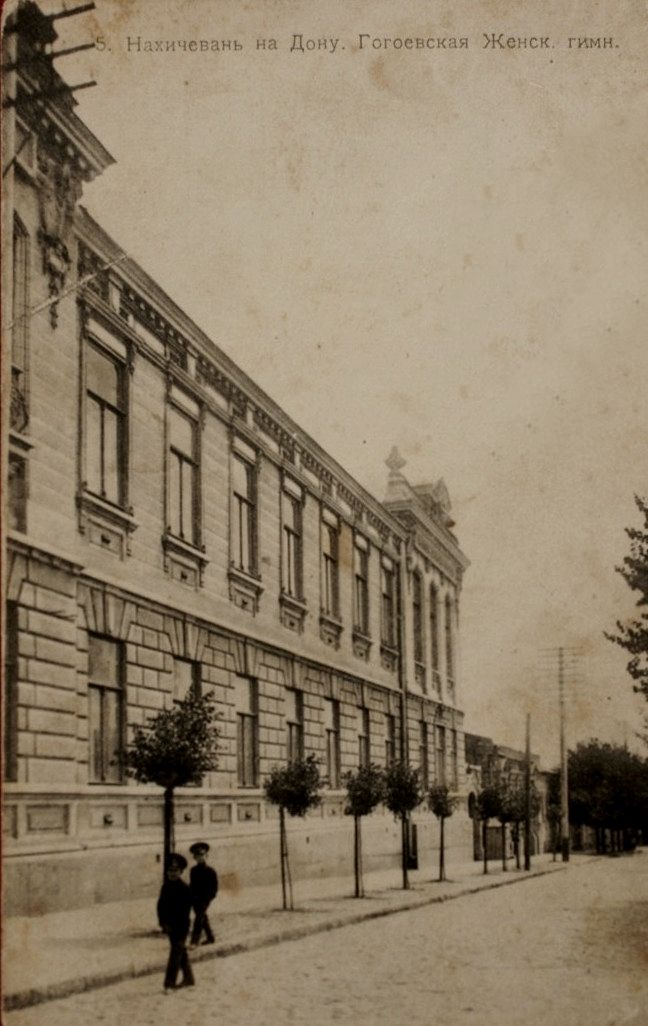 По завещанию 1857 года, в доме Гогояна открылась школа. Бедные армянские девочки и девушки начали учится грамоте, получать нужные  знания и образование. Главный фасад здании Гогоевской женской гимназии (фото начала XX века).1913год
[Speaker Notes: 2. Дом Гогояна.]
Ветераны войны и труда в музее.
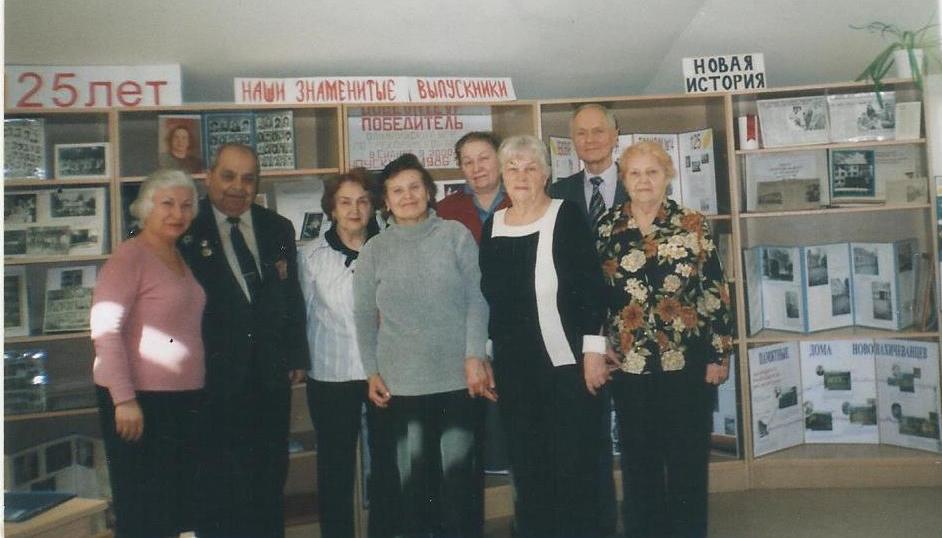 [Speaker Notes: 9. Общий вид музея 2002-2003г.г.]
ЖЕЛАЕМ МИРА, ЗДОРОВЬЯ И ДОБРА
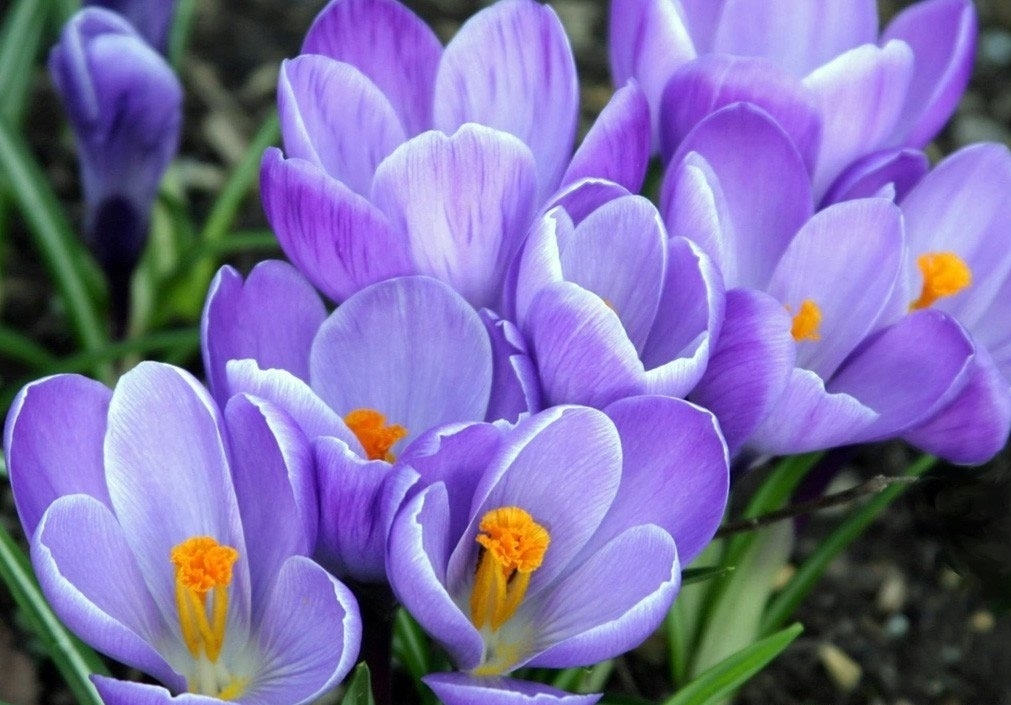 [Speaker Notes: 10. Желаем мира, здоровья и добра.]